Suomen Ajokoirajärjestö - Finska Stövarklubben
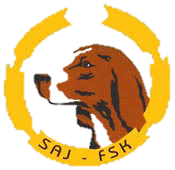 JATKOKOULUTUS KEAJ
2020
Suomen Ajokoirajärjestö - Finska Stövarklubben
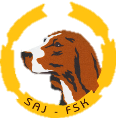 HERÄTTELY
herättelyn tarkoituksena on tiedottaa kuuluvalla, mutta vähällä äänenannolla, missä haku etenee

Herättely on silloin sopivaa, kun koira edetessään ketun yöjälkiä antaa yksittäisiä haukahduksia tai tiedottavia haukkusarjoja muutaman minuutin välein.
Suomen Ajokoirajärjestö - Finska Stövarklubben
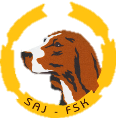 Mitä tehtävissä?
Aamupimeällä runsasta herättelyä
Toisella haulla sopivaa
Kolmannella ei herättele –Mitä merkitään maastokorttiin kohtaan 33?
Useammalla haulla luotettavampi kuva kokonaisuudesta
Sulkemalla ei saada mitään kuvaa (40 min hlö/ei tiedetä hakeeko vai ajaa)
Suomen Ajokoirajärjestö - Finska Stövarklubben
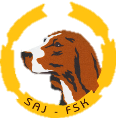 Hakutyöskentelyn muut ominaisuudet
Erinomainen 9-10 	Sopivaa herättelyä
Erittäin hyvä 8-7 	Vähäistä/ei herättele 
Hyvä 5-6  		Lievää hakulöysyyttä
Välttävä 3-4  		Hakulöysyyttä
Heikko 1-2 		Selvästi hakulöysä
Suomen Ajokoirajärjestö - Finska Stövarklubben
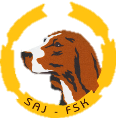 ”Lyhyet haut”
Annettaessa erinomaisia pisteitä kiinnitetään huomiota koiran hakusitkeyteen ja haun pituuteen. Esim. vertaa kohta hakunopeus ja eteneminen.

Arvostelussa pidettävä kiinni minuuttirajoista!
Kiitettävä väh. 100 min. (haku+lisähaku)
Jos numeroidaan kohdat 21 ja 22 niin pitää olla "kylmää" hakua min. 30 min
Vaikka kyseisissä kohdissa ei numerointia (ei kylmää hakua) voi silti saada -> hakuvarmuus ja tehokkuus 9-10 Erinomainen
Suomen Ajokoirajärjestö - Finska Stövarklubben
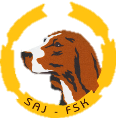 YLEISTÄ HAUKUN ARVOSTELUSSA
Haukun arvostelussa käytettävä skaala on 1-10.
Haukun arvostelun tulee perustua lisätietokohtiin 60-65. 
Haukun arvioinnissa otetaan huomioon kuusi eri osatekijää, joista määräävin on kuuluvuus. 
Lisätietoja 61-65 puntaroidessa tulee miettiä, ovatko ne ansionumeroa korottavia vai jopa laskevia tekijöitä.
Haukun laatu on oleellinen osa ajotapahtumaa, joten annetunhaukkunumeron tulee kuvastaa totuudenmukaisesti sitä, kuinka vaivatonta ja nautittavaa on ajon seuraaminen.
Suomen Ajokoirajärjestö - Finska Stövarklubben
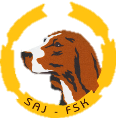 Haukun Kuuluvuus
Haukun painoarvoltaan tärkein ominaisuus saadaan selville kuuntelemalla haukkua useilta eri etäisyyksiltä. Maaston muodot, peitteisyys ja sääolosuhteet vaikuttavat suuresti haukun kuuluvuuteen, joten ”haittaavat” tekijät tulee huomioida arviota tehtäessä.
Kuuluvuudeltaan hyvää haukkua (Lt 60=3) tulee voida seurata normaaleissa olosuhteissa vaivattomasti. 
Liiallinen haukun tiheys voi heikentää kuuluvuutta -> yksittäinen haukaus jää tuolloin lyhyeksi. ”Pitkää haukkua” tulee arvostaa.

Lt 60 = 5, jos koiralle annetaan erinomainen haukkunumero (9-10).
Lt 60 = 2, voidaan koiralle antaa haukkunumeroksi max 4.
Suomen Ajokoirajärjestö - Finska Stövarklubben
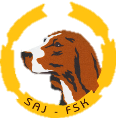 Paikantimen käytöstä
kun mitataan koiran liikkumista yöjäljellä, pitää olla tarkkana että mitataan vain yöjäljellä seurattu matka, eikä muita "hompotuksia"
Suomen Ajokoirajärjestö - Finska Stövarklubben
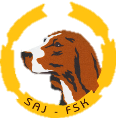 Muiden (jänis) eläinten ajo
Vakiintunut rutiini=sulkeminen kettukokeissa: haulla kolmesti ja ajolla kahdesti -> Mikä unohtui?
Sääntökirjan kohdan 3.8 henki
eikä tottelemattomuuttaan anna kytkeä, vaikka on ohjaajan lähituntumassa
Sulkeminen: Koiran hakiessa tai ajaessa muuta eläintä, haku- tai ajokerrat ei pelkästään johda sulkemiseen, vaan silloin pitää olla myös TOTTELEMATTOMUUTTA.
Suomen Ajokoirajärjestö - Finska Stövarklubben
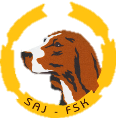 pölläytys
esimerkki Sorkkaeläimen ajo -> Jos lopettaa ITSE niin ei vähennä ominaisuuspisteitä (lyhyt pölläytys, muutama minuutti) Silti lisätietoihin 72 merkintä 4 ja huomautuksiin mikä eläin.
Suomen Ajokoirajärjestö - Finska Stövarklubben
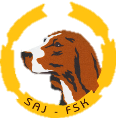 Tallennusohjelmaan laitettavat merkinnät
Into 21 ja 31 jos ei huomautettavaa =5
33 jos merkintä 1-4, niin laatu tulee laittaan kohtaan 34
Jos kohta 72 merkitään, pitää aina laittaa mikä eläin kyseessä
Metsästysinnon arvostelúun ei saa vaikuttaa muiden eläinten ajo. (koiraa rankaistaan muussa kohdassa)
Jos koira kytketään hausta (kohtuuton häiriö) tai koe keskeytetään niin esim. koiran nisät rikki tekstiä tai pakkasta -25  ei saa näkyä koirakohtaisessa.